HRVATSKI JEZIK
TEMA: VODA
ISHODI:

OŠ HJ A .1 .2 . Učenik sluša jednostavne tekstove, točno izgovara glasove, riječi i rečenice na temelju slušanoga teksta .
OŠ HJ A.1.3. Učenik čita tekstove primjerene početnomu opismenjavanju i jezičnome razvoju.
 OŠ HJ A .1 .4 . Učenik piše školskim formalnim pismom slova, riječi i kratke rečenice u skladu s jezičnim razvojem .

PREDAVAČICA: NATALIJA MIHELIN, učiteljica razredne nastave – mentor, 
I.osnovna škola Dugave, Zagreb
PROLJEĆE VEĆ ČEKA
(Č, Ć, -IJE, -JE)
POTREBAN MATERIJAL
TRAG U PRIČI 
RADNA POČETNICA ZA   1.RAZRED OSNOVNE ŠKOLE 
(92. STRANICA)


BILJEŽNICA
POSLUŠAJ SLJEDEĆU PRIČU.
UOČI ŠTO U TEKSTU NEDOSTAJE.
POSLUŠAJ SLJEDEĆU PRIČU. PROMOTRI TEKST.
PROLJECE SE BLIZI   PTICICE VESELO CVRKUCU   POTOCIC GLASNIJE ZUBORI   NJIŠU LI SE TO D__CA NA NJIHALJKAMA   NEKI BERU PROLJETNICE   NAJLJEPŠE MIRIŠU ĐURĐICE   MAMA ĐURĐA U VOCNJAKU OBREZUJE VIŠNJU   GLE, OPET SN___G   USKORO STIŽE USRKS   HURA, BAŠ SE VESELIM   HOCEMO LI BIRATI NAJLJEPŠE PISANICE
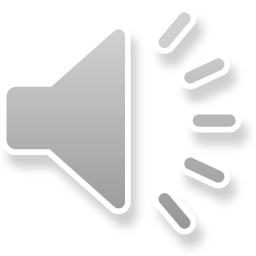 ŠTO U TEKSTU NEDOSTAJE?
NEDOSTAJU ZNAKOVI  NA KRAJU REČENICA.
NEDOSTAJU ZNAKOVI IZNAD SLOVA Č I Ć.
NEDOSTAJU SLOGOVI  IJE I JE.
POSLUŠAJ JOŠ JEDNOM RIJEČI:
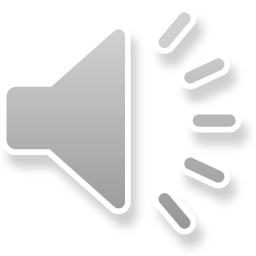 OTVORI UDŽBENIK NA 92. STRANICI.
STAVI ZNAKOVE NA KRAJU REČENICA (TOČKU, UPITNIK I USKLIČNIK.
STAVI ZNAKOVE KOJI NEDOSTAJU IZNAD SLOVA Č I Ć.
DODAJ CRTICU ILI KVAČICU.

DOPUNI RIJEČI SLOGOVIMA –IJE, -JE.
OBOJI SLOVO KOJE BI TREBALO BITI VELIKO.
SADA TEKST PONOVO PROČITAJ
PROVJERI:
PROLJEĆE SE BLIŽI.   PTIČICE VESELO CVRKUĆU.   POTOČIĆ GLASNIJE ŽUBORI.   NJIŠU LI SE TO DJECA NA NJIHALJKAMA?   NEKI BERU PROLJETNICE.   NAJLJEPŠE MIRIŠU ĐURĐICE.   MAMA ĐURĐA U VOĆNJAKU OBREZUJE VIŠNJU.  GLE, OPET SNIJEG!   USKORO STIŽE USRKS.   HURA, BAŠ SE VESELIM!   HOĆEMO LI BIRATI NAJLJEPŠE PISANICE?
PROČITAJ SLJEDEĆE REČENICE. KOJE SU RIJEČI KRIVO NAPISANE?
Biljke se bude s prvim sunćevim zrakama.
Konačno je snjeg okopnio.
Visibabe, zvončići, jaglaci i šafrani poznati su vijesnici.
Zar kukurijek nije vijesnik prolječa!
Zašto je zvončić bjel, 
Najdražji cvjetić mi je ljubićica.
Biljke se bude s prvim sunčevim zrakama.
Konačno je snijeg okopnio.
Visibabe, zvončići, jaglaci i šafrani su vjesnici.
Zar kukurijek nije vjesnik proljeća?
Zašto je zvončić bijel?
Najdraži cvjetić mi je ljubičica.
KOJE SU KRIVO NAPISANE RIJEČI?
KRIVO SU NAPISANE RIJEČI: 
sunčevim, snijeg, vjesnici, vjesnik, proljeća, bijel, najdraži, ljubičica
OTVORI PISANKU.
ISPRAVNO PREPIŠI PRVE ČETIRI REČENICE.
PIŠI VELIKIM TISKANIM SLOVIMA.
PROVJERI:
Biljke se bude s prvim sunčevim zrakama.
Konačno je snijeg okopnio.
Visibabe, zvončići, jaglaci i šafrani poznati su vjesnici.
Zar kukurijek nije vjesnik proljeća?


Po želji, na stranici 92. nacrtaj najdražu proljetnicu.
ODLIČNO!
AKO SI SVE NAPRAVIO/NAPRAVILA MOŽEŠ U IGRU!